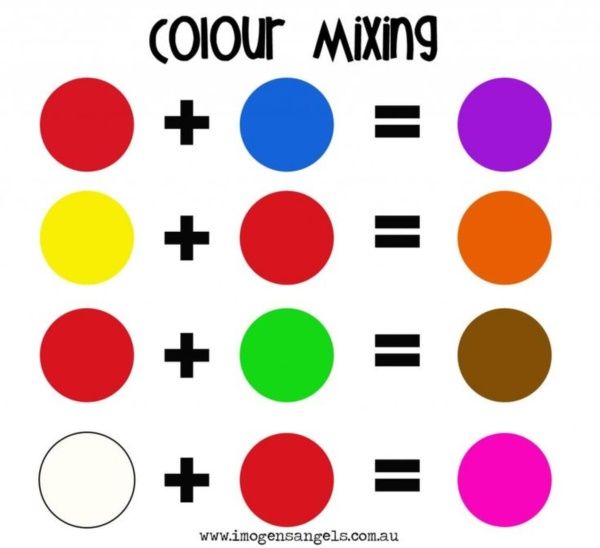 result
If~
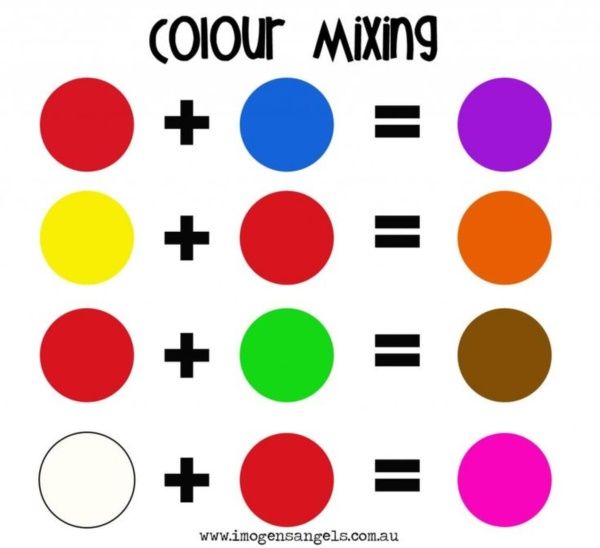